«Влияние интернета на обучение»
Выполнил:
Студент II курса
Бояновский Александр
Задачи:
Цель: выяснить, как влияет интернет и социальные сети на обучение
СУЩНОСТЬ СОЦИАЛЬНЫХ СЕТЕЙ
Социальная сеть – платформа, онлайн сервис или веб-сайт, предназначенные для построения, отражения и организации социальных взаимоотношений, визуализацией которых являются социальные графы.
Х а р а к т е р и с т и к а
Х а р а к т е р и с т и к а
ИСТОРИЯ СОЦИАЛЬНЫХ СЕТЕЙ
Термин «Социальная сеть» был введён задолго до появления Интернета, ещё в 1954 году социологом из «Манчестерской школы» Джеймсом Барнсом.
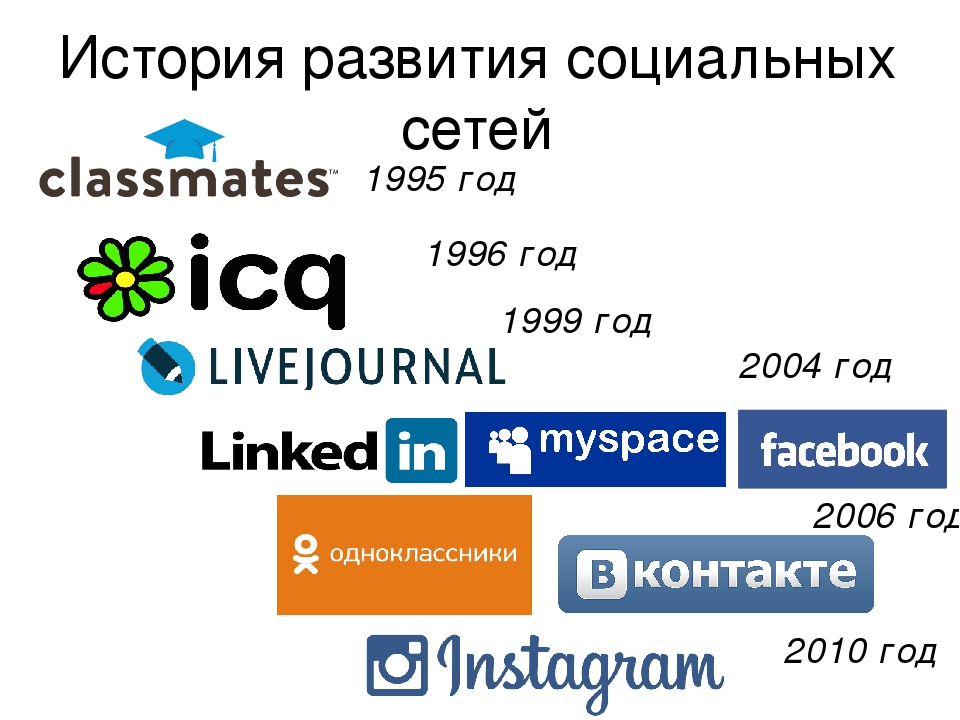 В данный момент лидирует по скачиванием приложение «Telegram». Данное приложение помогает для общения с друзьями, для обучения. У каждого школьника есть группа с классным руководителем, где они пересылают друг другу информацию, связанные с домашнем заданием, проектом, расписанием и т.д.
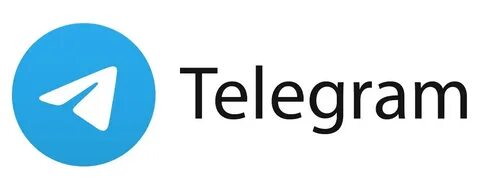 YouTube помогает для развития в учебном учреждение, потому что на этой платформе можно посмотреть тему, которую ты упустил или не понял. Когда произошла эпидемия и наш класс закрыли на карантин, наши учителя завели образовательный канал на YouTube и отправляли туда темы уроков, чтобы было понятно(со всякими объяснениями и рассуждением), а у учащихся класса не осталось пробела в знаниях, и появился положительный опыт обучения в дистанционном режиме.
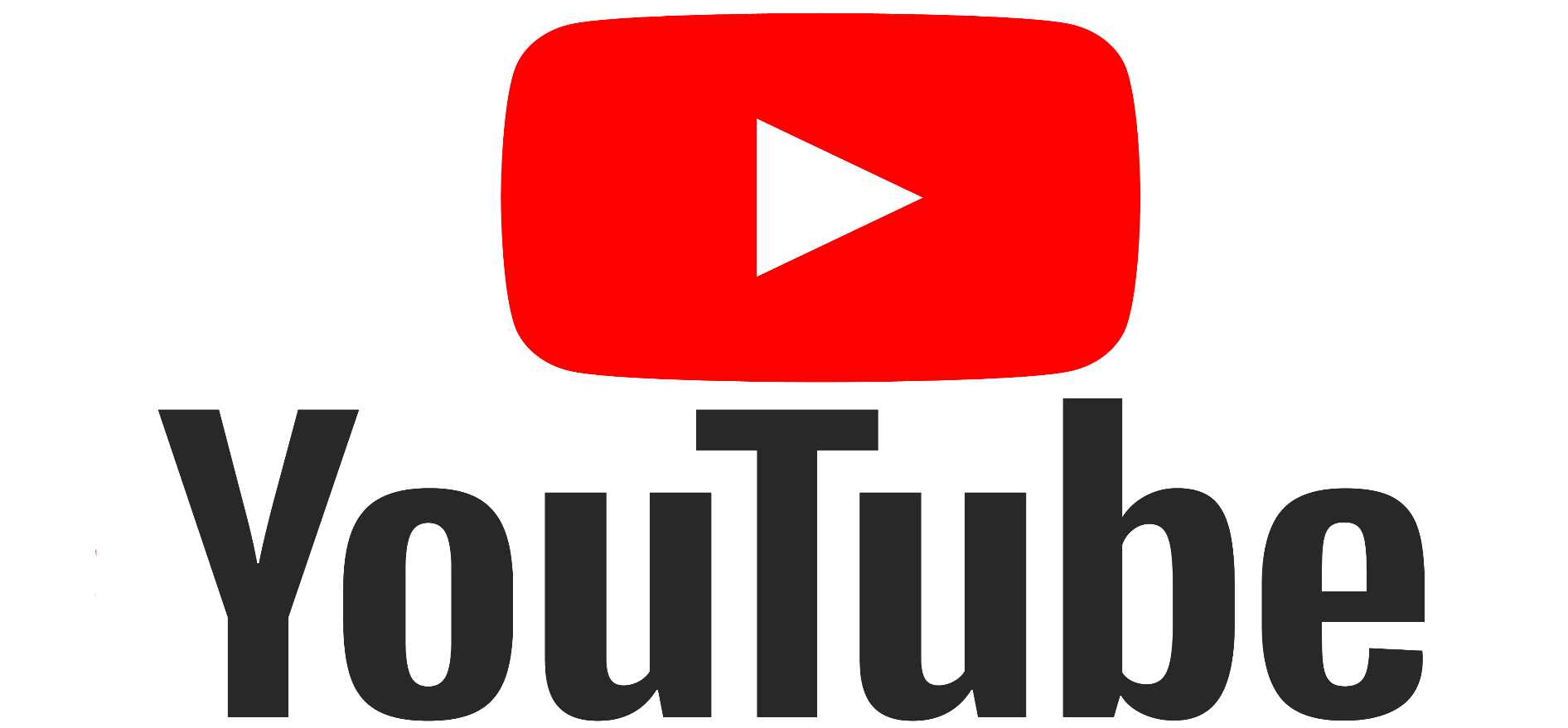 ВЛИЯНИЕ ИНТЕРНЕТА НА ОБУЧЕНИЕ
Обучающимся нужен Интернет для поиска информации, связанной с экзаменами, учебной программой, результатами.
! Не хочешь делать домашнюю работу?
! Не делай,  «зачем?» есть же «ГДЗ»
! Завтра контрольная? Не хочешь учить, зачем?
! Есть же ГДЗ!!!
! 78% школьников думают также!
ЗАКЛЮЧЕНИЕ
Таким образом, Интернет нужен, как средство поиска информации, но не как не для посиделок, к  примеру,  «в контакте», в «одноклассниках» или в мур клубе- это становится зависимостью, отнимающей массу времени и сил, которые можно и нужно направить на учебу!
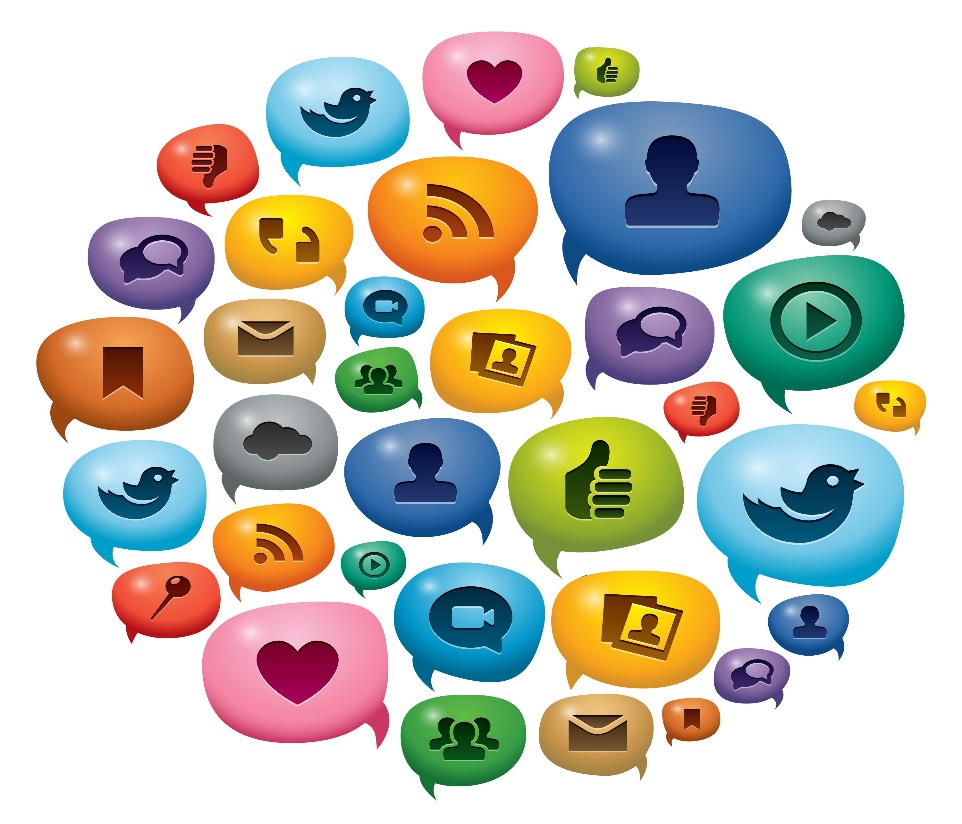 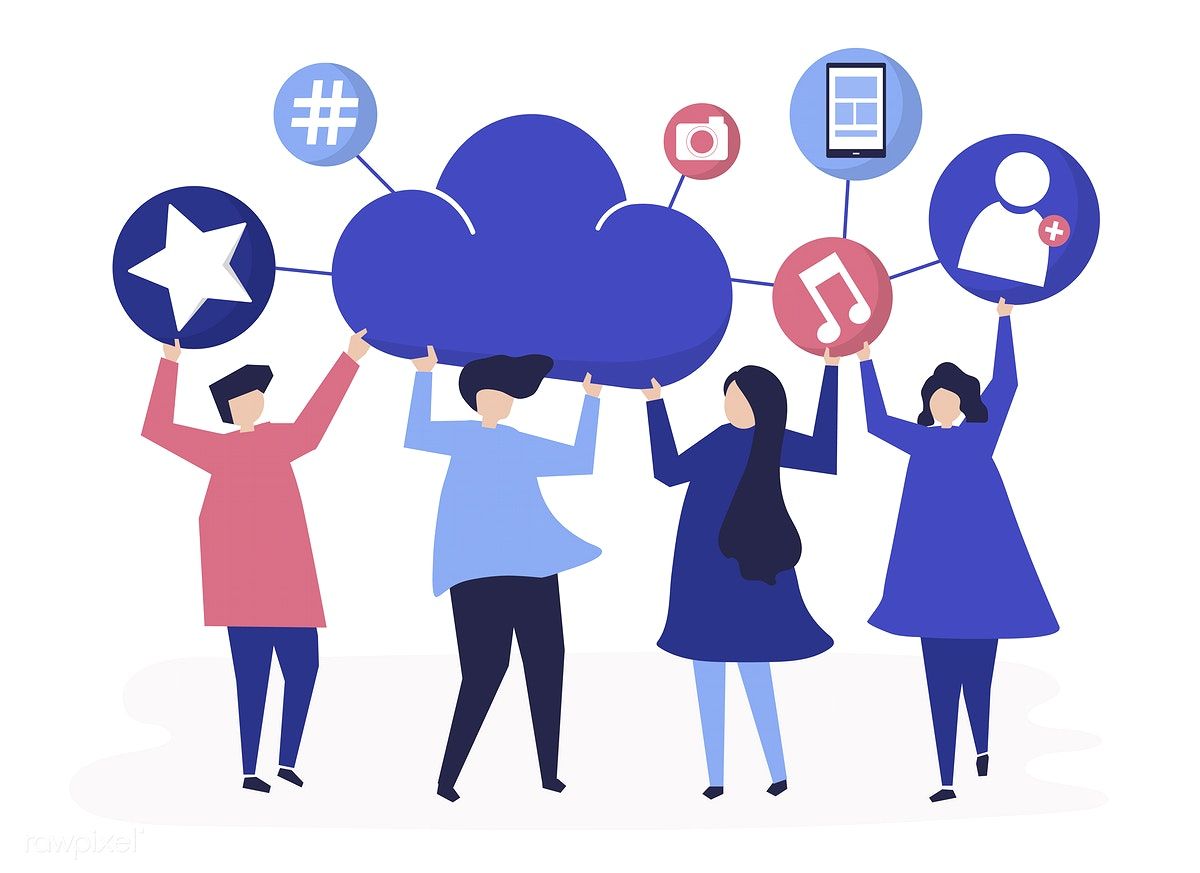 СПАСИБО ЗА ВНИМАНИЕ!!!